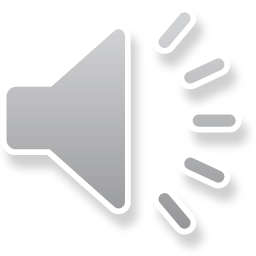 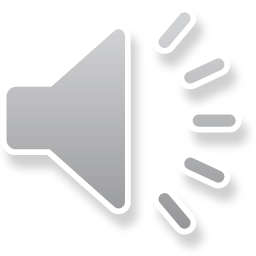 Qua nội dung tiếp theo
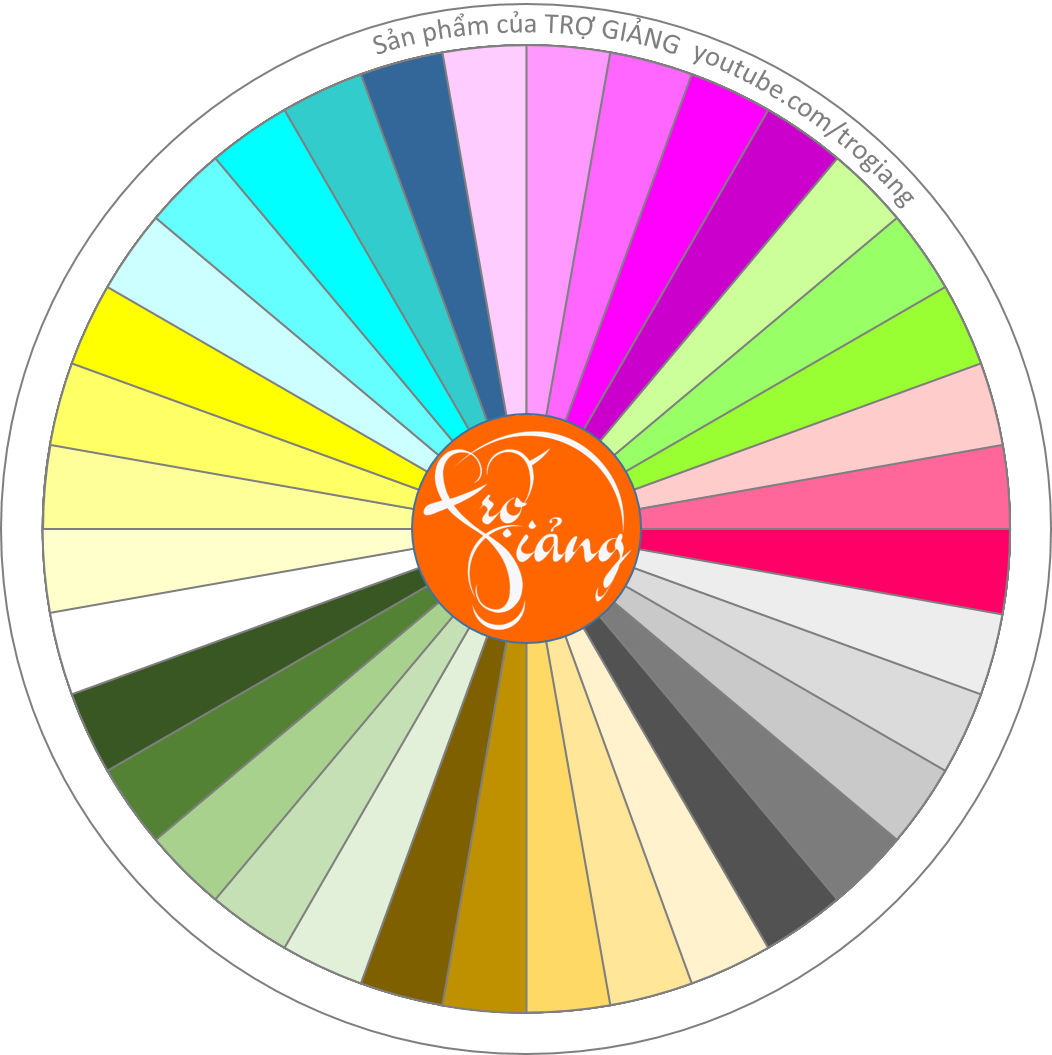 VÒNG QUAY
MAY MẮN
8
7
6
9
10
5
4
11
12
3
13
2
1
14
36
15
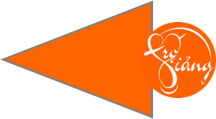 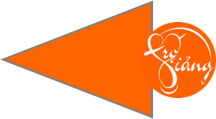 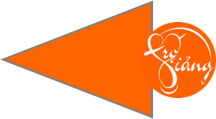 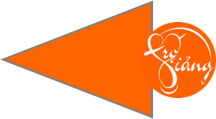 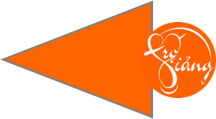 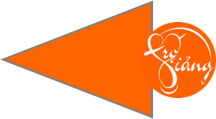 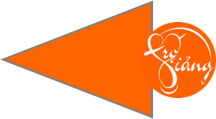 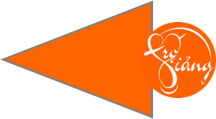 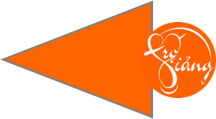 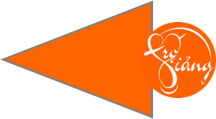 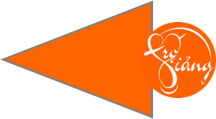 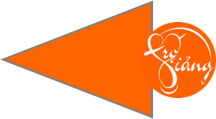 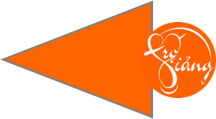 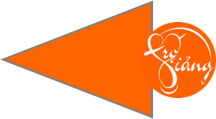 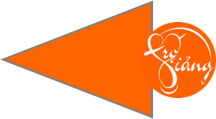 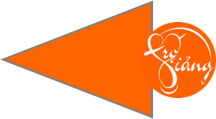 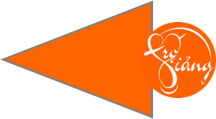 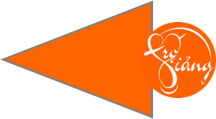 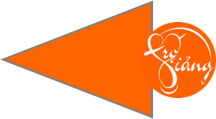 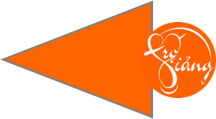 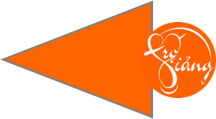 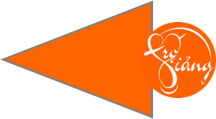 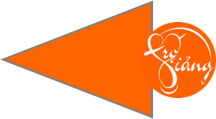 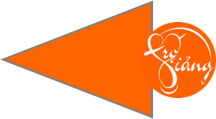 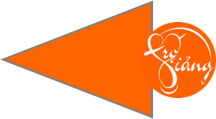 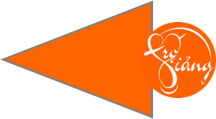 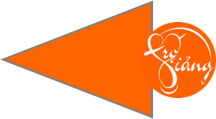 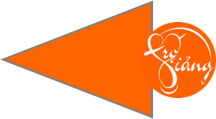 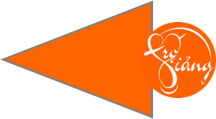 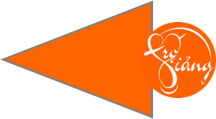 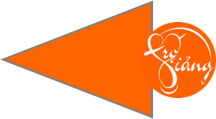 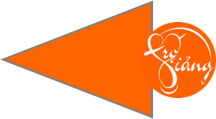 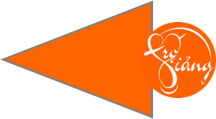 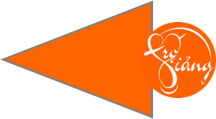 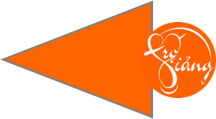 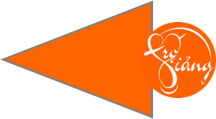 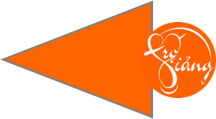 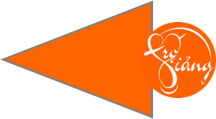 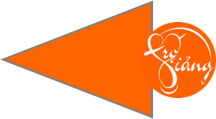 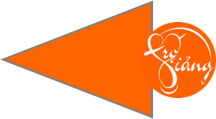 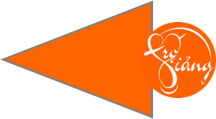 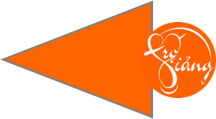 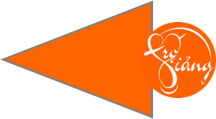 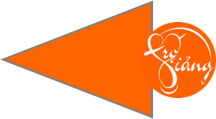 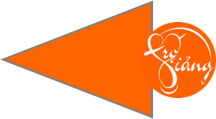 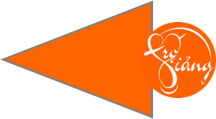 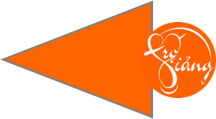 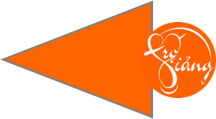 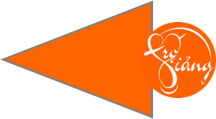 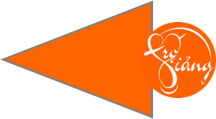 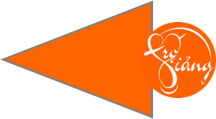 16
35
34
17
33
18
19
32
20
31
30
21
29
22
23
28
27
24
26
25
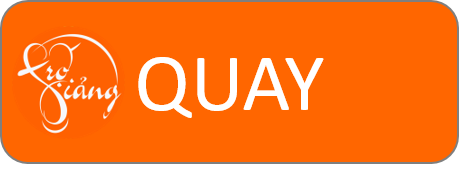 1.Bản đồ là gì. Bản đồ có vai trò gì trong học tập
 và đời sống.Kể tên một số bản đồ mà em biết ?
- Bản đồ là hình vẽ thu nhỏ một phần hay toàn bộ bề mặt Trái Đất lên mặt phẳng trên cơ sở toán học.
+ Xác định được vị trí địa lí một điếm nào đó trên mặt đất (toạ độ địa lí), ở vào đới khí hậu nào,...
+ Dùng để chỉ đường.
+ Dùng trong các ngành kinh tế: nông nghiệp, công nghiệp, du lịch,...
+ Dùng trong quân sự
- Bản đồ tự nhiên, bản đồ địa hình, giao thông, du lịch…
2. Trình bày cách xác định phương hướng trên bản đồ?
Bắc
Tây Bắc
Đông Bắc
Tây
Tây Nam
Đông Nam
Nam
Hình 2. Các hướng chính
TỈ LỆ BẢN ĐỒ
 TÍNH KHOẢNG CÁCH THỰC TẾ 
DỰA VÀO TỈ LỆ BẢN ĐỒ
BÀI 3
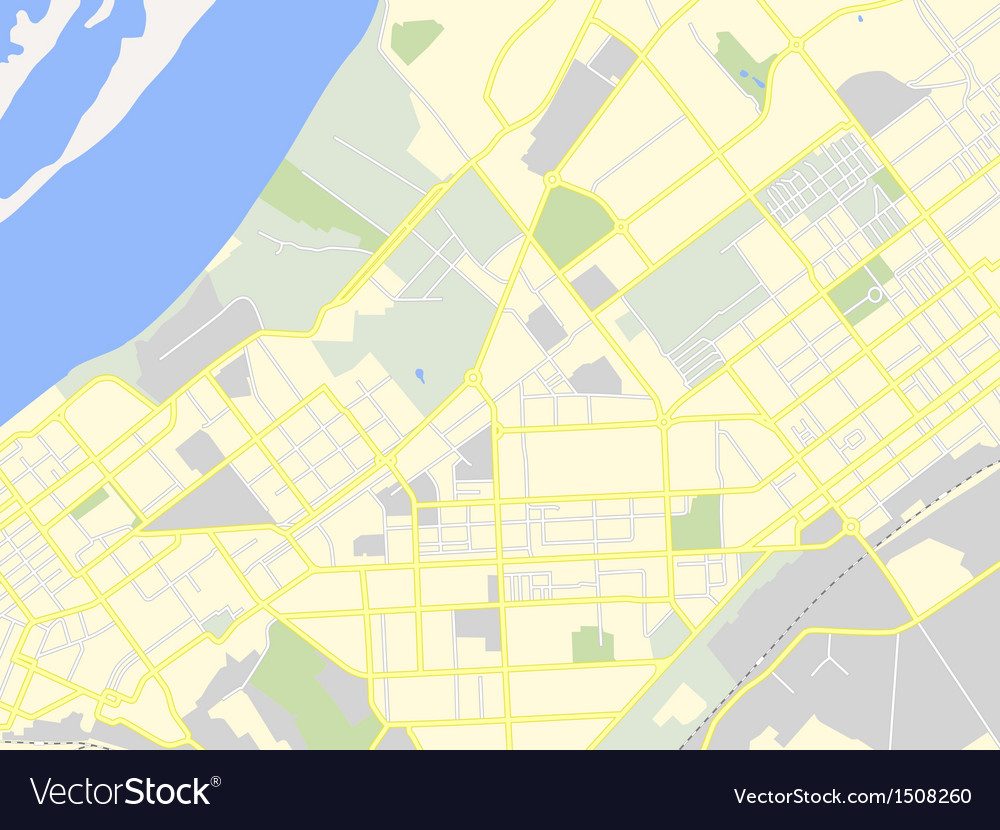 MỤC TIÊU BÀI HỌC
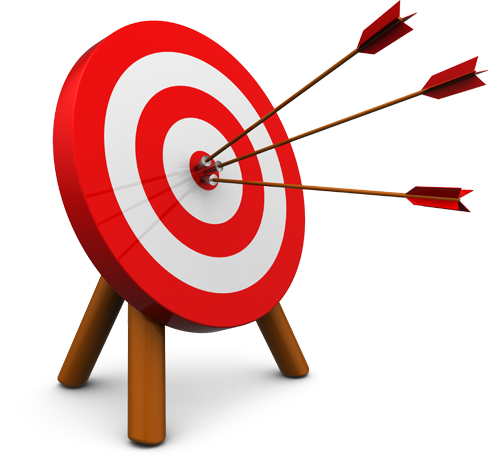 KIẾN THỨC
Biết được tỉ lệ bản đồ
Tính được khoảng cách thực tế giữa hai địa điểm trên bản đồ theo tỉ lệ bản đồ.
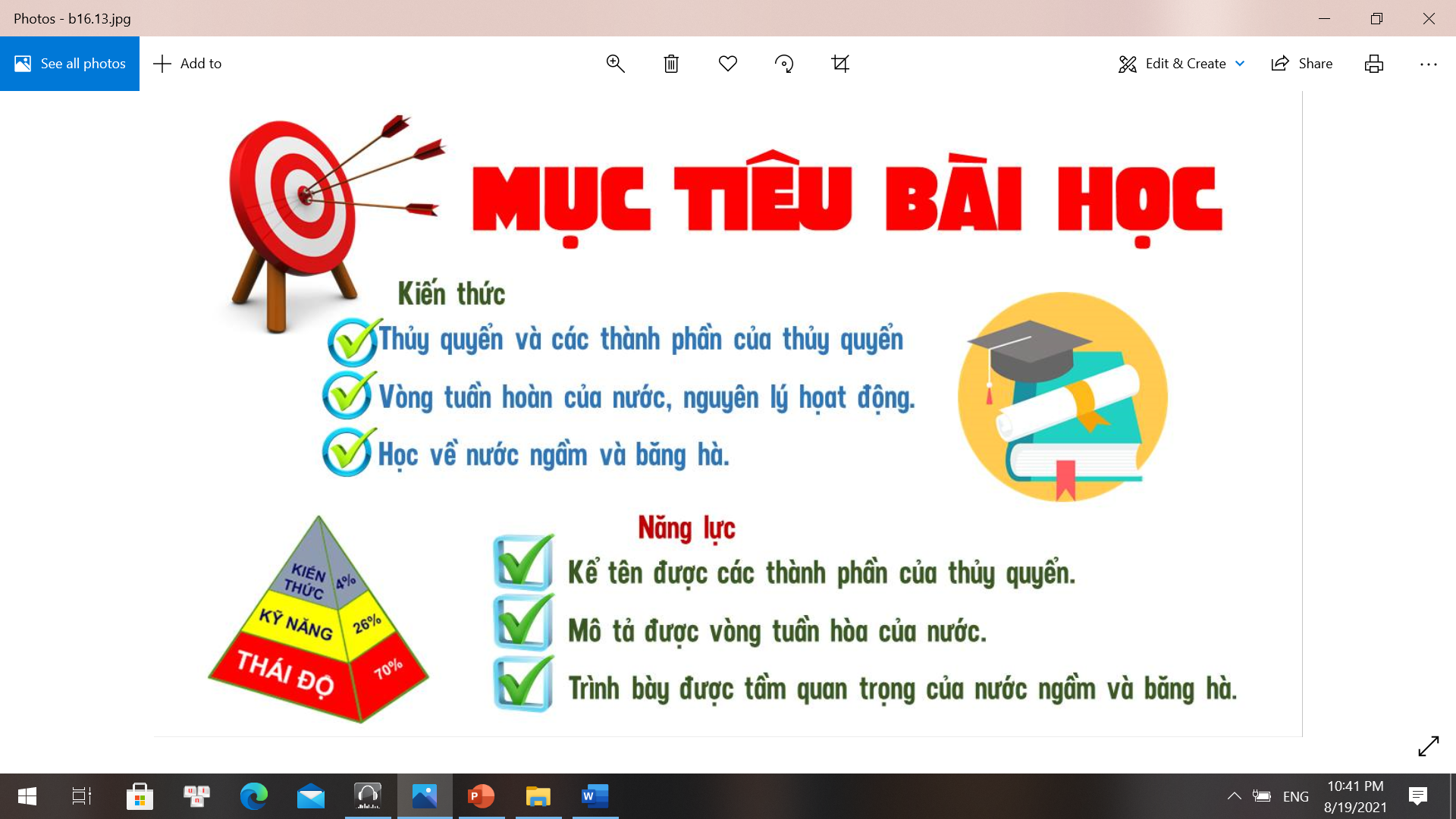 NĂNG LỰC
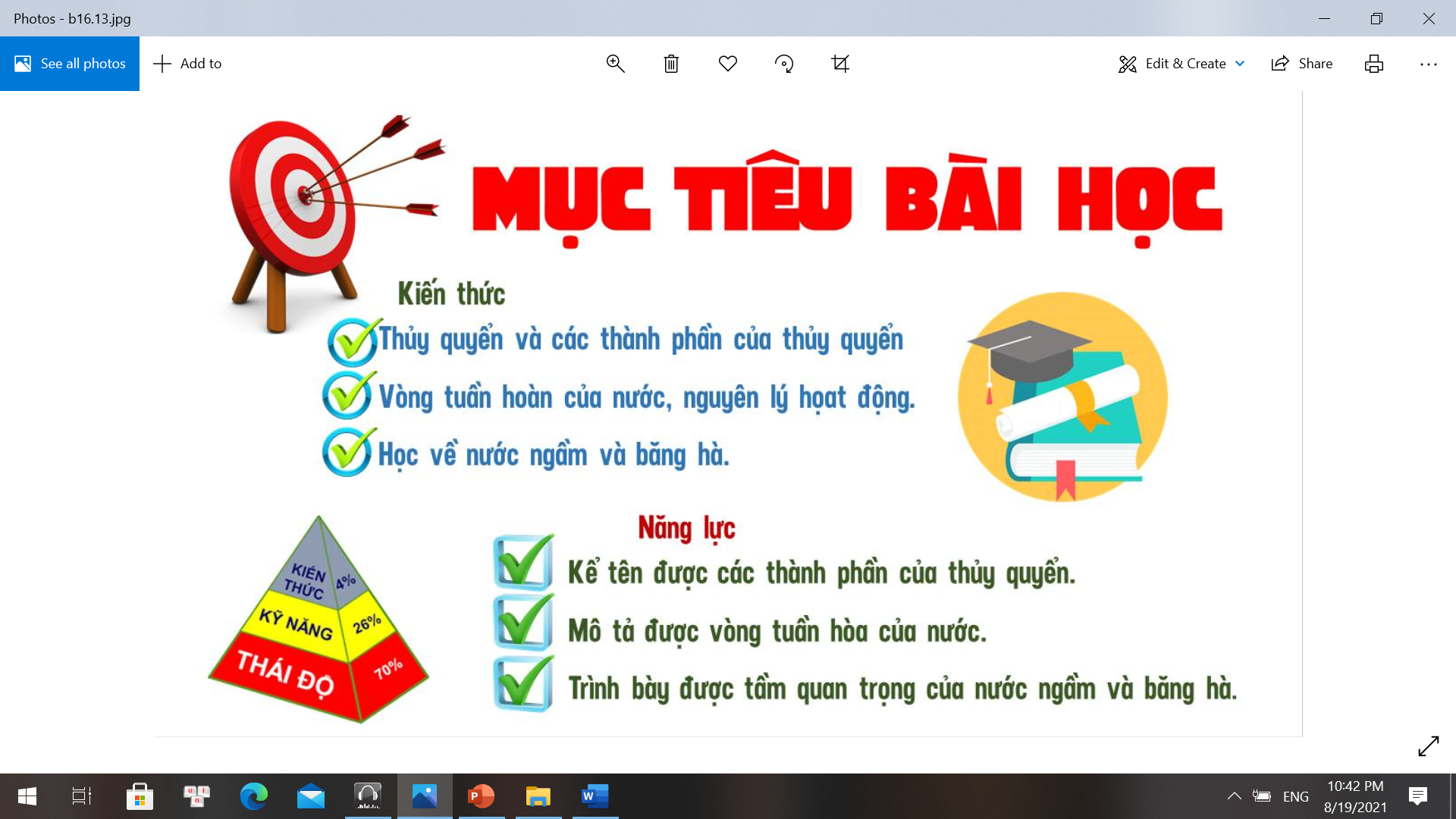 Xác định được vị trí cỉa các đối tượng địa lí trên lược đồ.
 Đo tính được khoảng cách của các đối tượng trên bản đồ.
Tính được khoảng cách thực tế giữa hai địa điểm trên
 bản đồ theo tỉ lệ bản đồ.
1
Tỉ lệ bản đồ
1
Tính khoảng cách thực tế dựa vào tỉ lệ      bản đồ
1
Tỉ lệ bản đồ
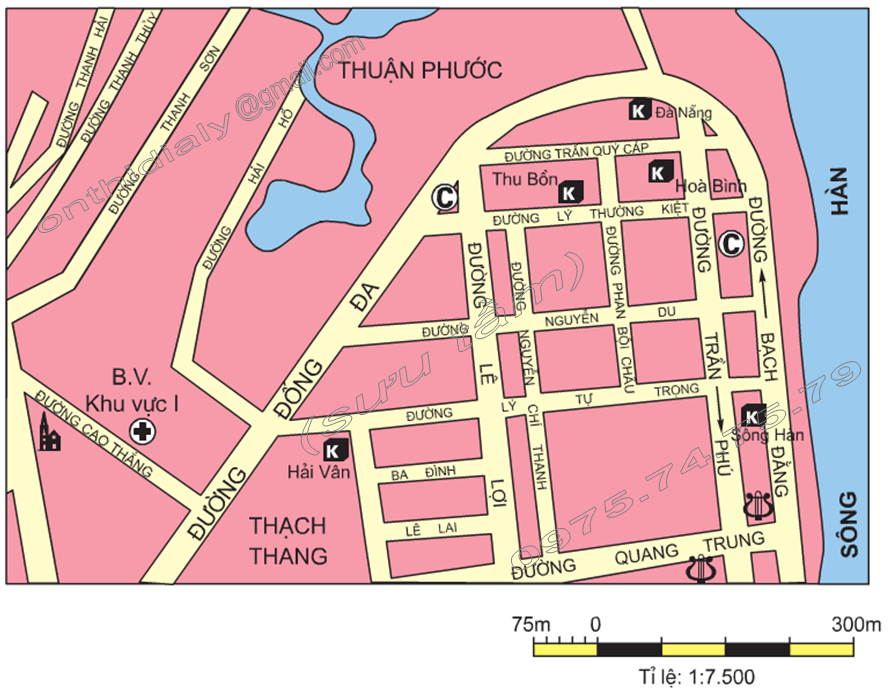 Tỉ lệ của bản đồ  là bao nhiêu?
Tỉ lệ 1: 7.500
Hình 8. Bản đồ một khu vực của thành phố Đà Nẵng
1
7 500
1
Tỉ lệ bản đồ
Tỉ lệ 1 : 7.500
Tỉ lệ bản đồ  là gì?
1cm trên
 bản đồ
7500 cm 
trên thực tế
Khoảng cách trên bản đồ
Là tỉ số
Khoảng cách ngoài thực tế
1
Tỉ lệ bản đồ
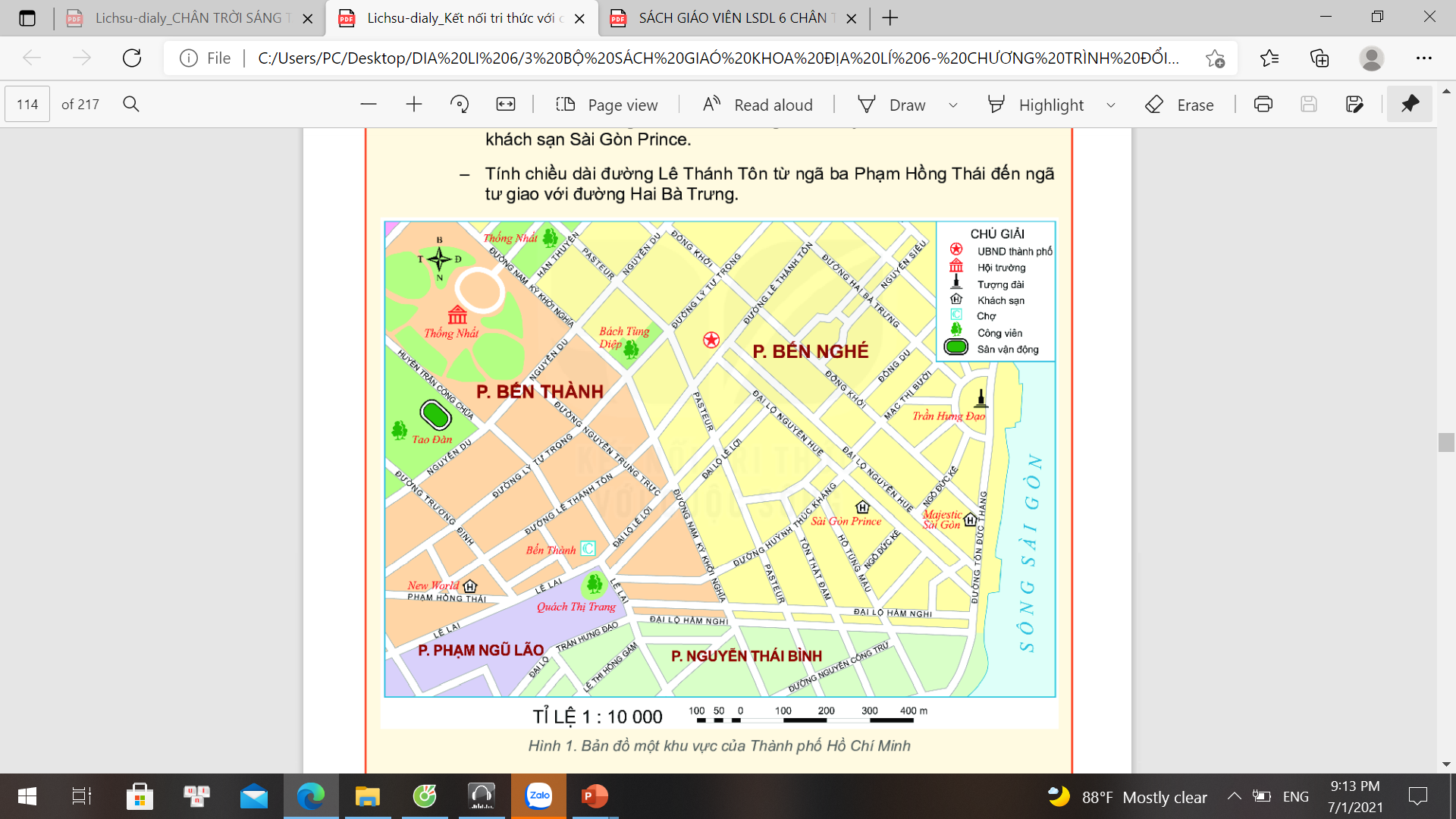 Tỉ lệ của bản đồ là bao nhiêu?
Với tỉ lệ 1 : 10 000
 thì 1 cm trên bản đồ tương ứng với bao nhiêu m trên thực địa?
Hình 1. Bản đồ một khu vực của Thành phố Hồ Chí Minh
1
Tỉ lệ bản đồ

- Tỉ lệ bản đồ cho biết mức độ thu nhỏ độ dài giữa các đối tượng trên bản đồ so với thực tế là bao nhiêu.
Tỉ lệ bản đồ 
cho chúng ta
 biết điều gì?
1
Tỉ lệ bản đồ
Tỉ lệ số và tỉ lệ thước khác nhau như thế nào?
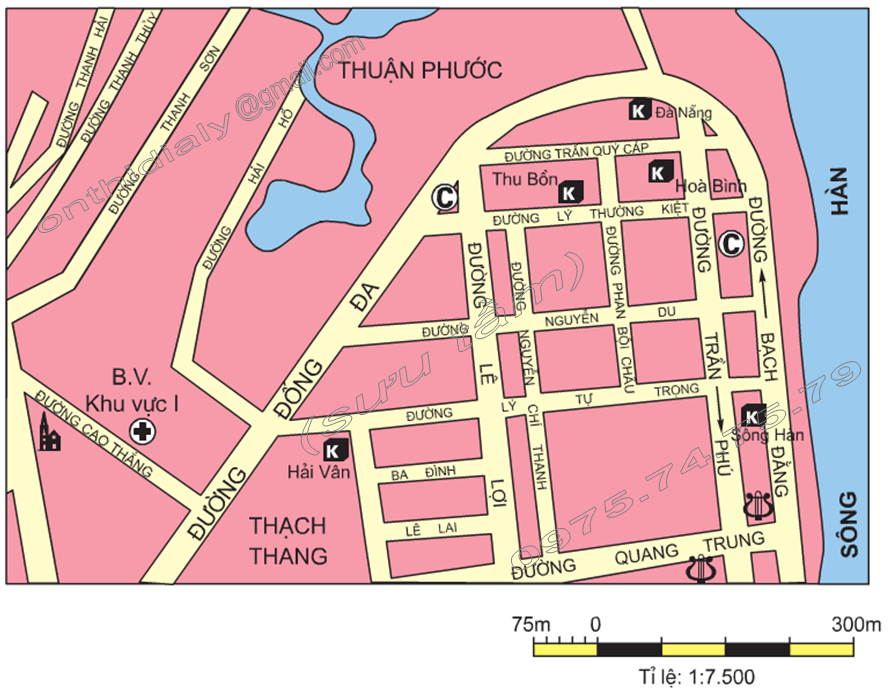 1
Tỉ lệ bản đồ

Có 2 dạng tỉ lệ:
+ Tỉ lệ thước :
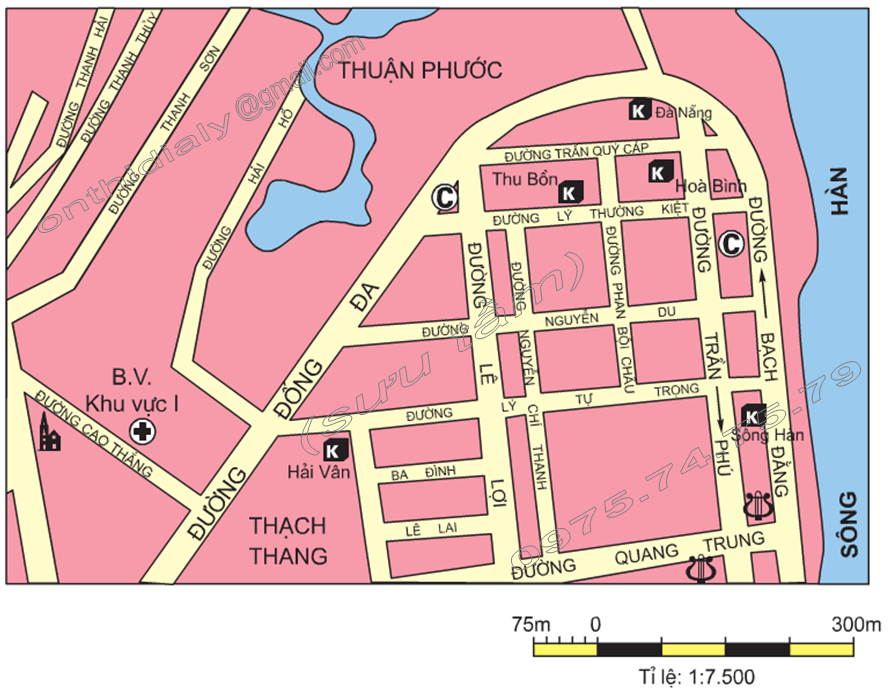 + Tỉ lệ số :
2
Tính khoảng cách thực tế dựa vào tỉ lệ bản đồ
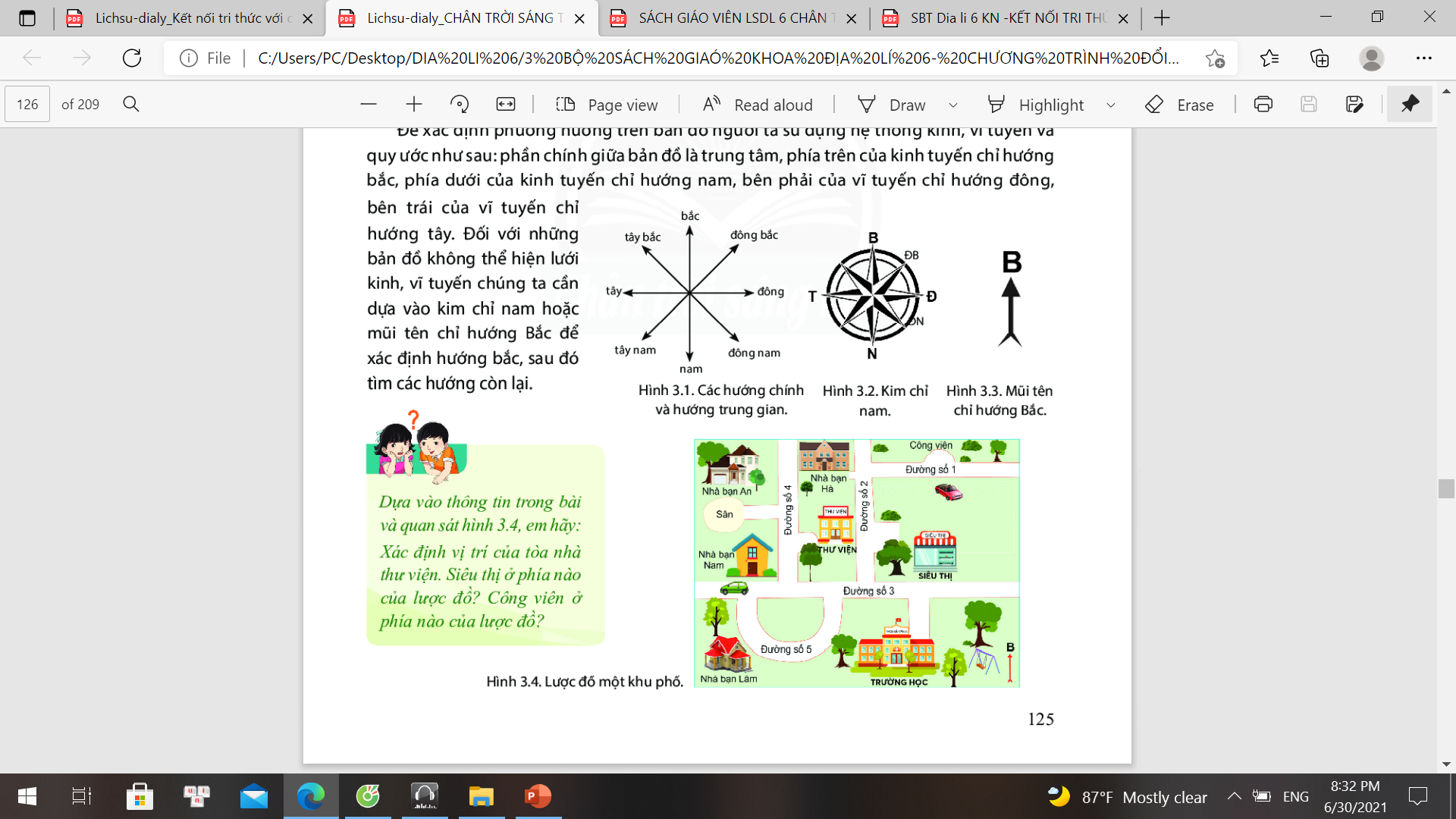 Để tính khoảng cách thực địa của hai địa điểm AB (theo đường chim bay) ta làm như thế nào?
2
Tính khoảng cách thực tế dựa vào tỉ lệ bản đồ
Bản đồ tỉ lệ số:
+ Bước 1: Dùng thước tỉ lệ đo khoảng cách trên
bản đồ từ  A đến B.
+ Bước 2: Lấy số đo khoảng cách  trên bản đồ từ 
 A đến B nhân với mẫu số  của tỉ lệ bản đồ.
VD: Tính khoảng cách từ khách sạn Hải Vân   -   Thu Bồn
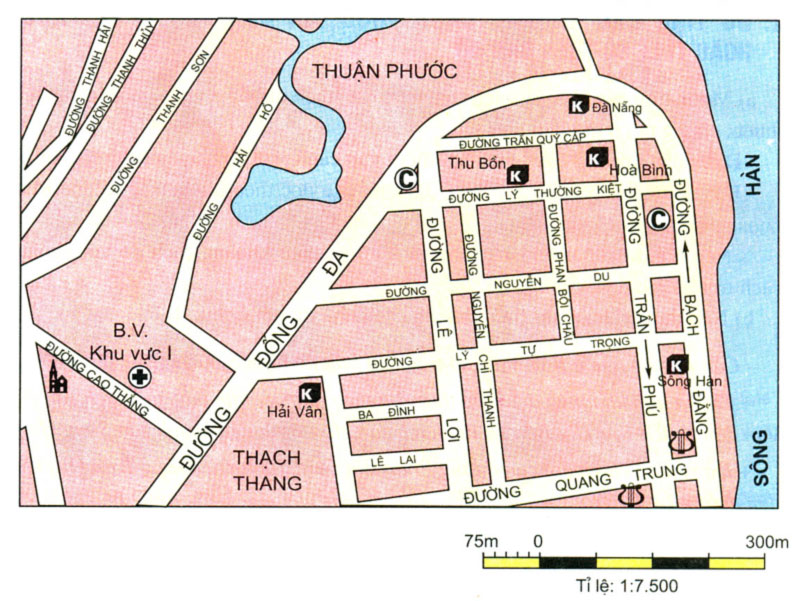 4cm
4cm x 7500= 30000 cm = 300m
2
Tính khoảng cách thực tế dựa vào tỉ lệ bản đồ
Bản đồ tỉ lệ thước:
+ Bước 1: Dùng thước đo khoảng cách từ A đến B 
trên bản đồ .
+ Bước 2: Áp thước vào thước tỉ lệ trên bản đồ
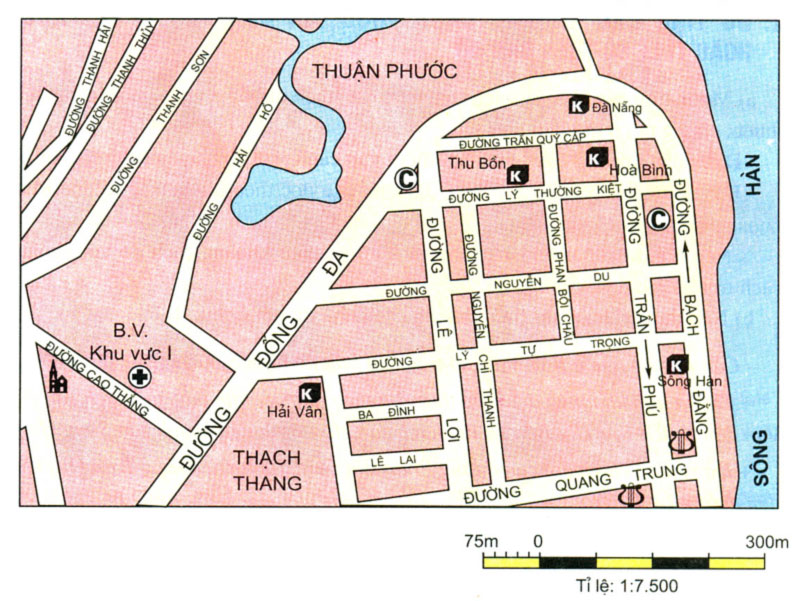 VD: Tính khoảng cách từ khách sạn Hải Vân   -   Thu Bồn
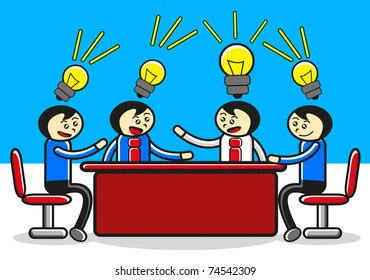 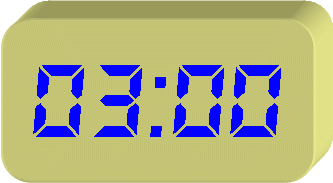 THẢO LUẬN NHÓM 4
Nhóm 2,4,6,8:  Câu hỏi 1/ SGK/ 107
Trên bản đồ hành chính có tỉ lệ 1 : 6 000 000, 
khoảng cách từ Hà Nội đến TP  Hải Phòng và TP Vinh ( Nghệ An) lần lượt là1,5 cm và 5 cm, vậy trên thực tế hai TP đó cách thủ đô Hà Nội là bao nhiêu km?
Nhóm 1,3,5,7: Câu hỏi 2/ SGK/ 107
Hai địa điểm có khoảng  cách thực tế là  25 km, thì trên bản đồ có tỉ lệ 1: 500 000, khoảng cách giữa hai địa điểm đó là bao nhiêu cm?
Nhóm 2,4,6,8
*Khoảng cách thực tế từ Hà Nội -   TP Hải Phòng
- Cách 1:
1,5 cm  x  6000 000 =   9 000 000 cm  =  90 km 
- Cách 2:   đổi 6000000cm= 60km
1,5 cm  x  60    =   90 km
* Khoảng cách thực tế từ Hà Nội -   TP Vinh
- Cách 1:
 5 cm  x  6000 000 =   30 000 000 cm  =  300 km 
- Cách 2:   đổi 6000000cm= 60km
5 cm  x  60    =   300 km
Nhóm 1,3,5,7
Khoảng cách 2 điểm trên bản đồ tỉ lệ 1:500 000
- Đổi 500 000 cm = 5 km:
 25 km  :  5  =   5 cm ( Vì 1cm trên bản đồ tỉ lệ
1: 500 000 tương ứng với 5km ngoài thực tế)
LUYỆN TẬP
Tỉ lệ bản đồ có ý nghĩa để
Mô tả bản đồ
A
Thể hiện các đối tượng, hiện tượng địa lí trên bản đồ
B
C
.  Quy định mức độ chi tiết, tỉ mỉ của nội dung bản đồ
Tính khoảng cách thực tế trên bản đồ
D
Bản đồ có tỉ lệ càng lớn thì
Càng thể hiện hiện được nhiều đối tượng
A
Kích thước bản đồ càng nhỏ
B
C
.  Lãnh thổ thể hiện càng lớn
Lãnh thổ thể hiện càng nhỏ
D
VẬN DỤNG
3. Căn cứ vào tỉ lệ số hoặc tỉ lệ thước của bản đồ hình 1, em hãy
Đo và tính khoảng cách theo đường chim bay từ chợ Bến Thành đến công viên Thống Nhất
Tính chiều dài đường Lê Thánh Tôn từ ngã ba giao với đường Phạm Hồng Thái đến ngã tư giao với đường Hai Bà Trưng
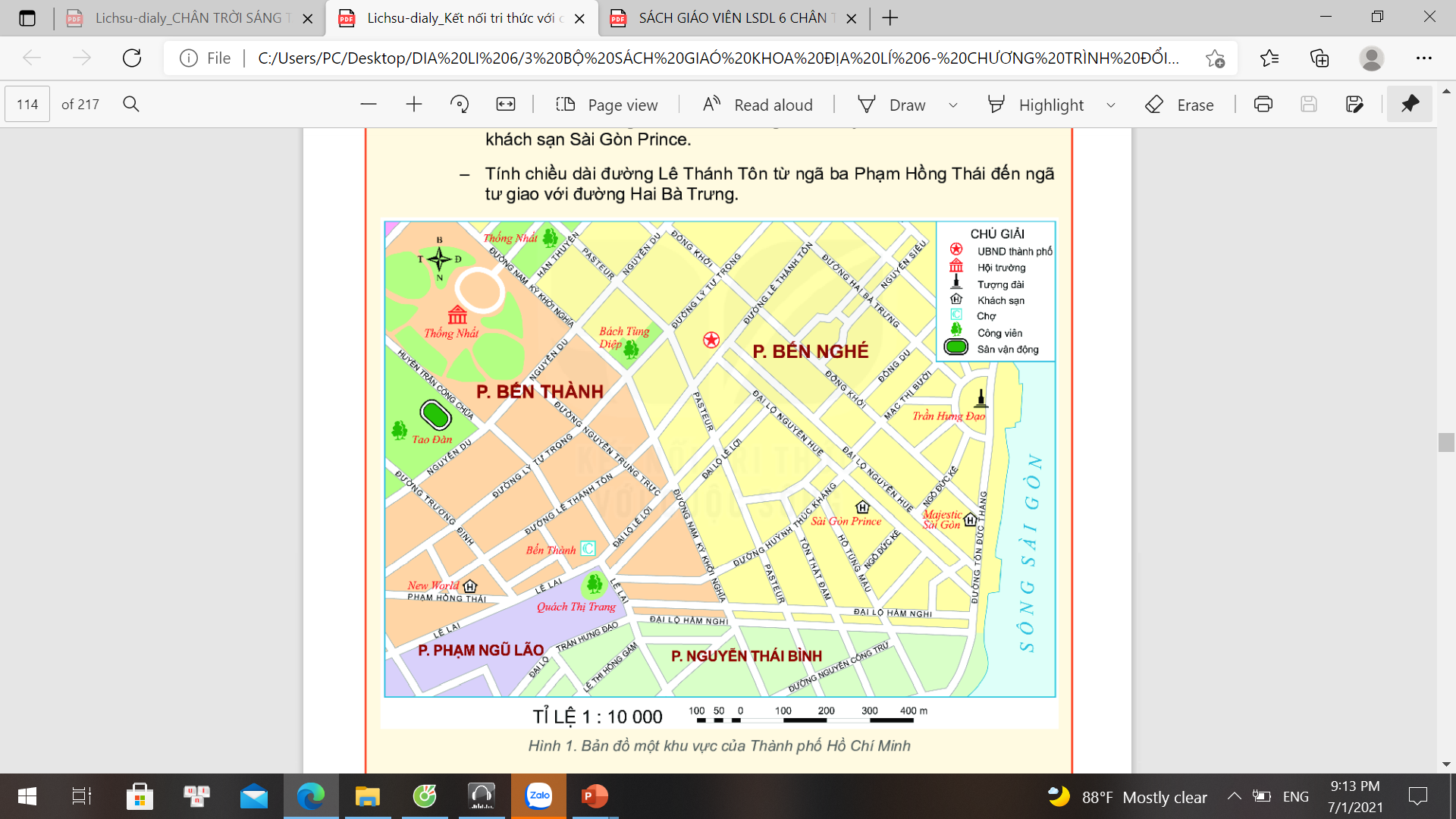 Khoảng cách từ chợ Bến Thành đến công viên Thống Nhất:
  7cm x 100m= 700m
Chiều dài đường Lê Thánh Tôn từ ngã ba Phạm Hồng Thái đến ngã tư Hai Bà Trưng:
12,2 cm x 100m =1220m
Hình 1. Bản đồ một khu vực của Thành phố Hồ Chí Minh
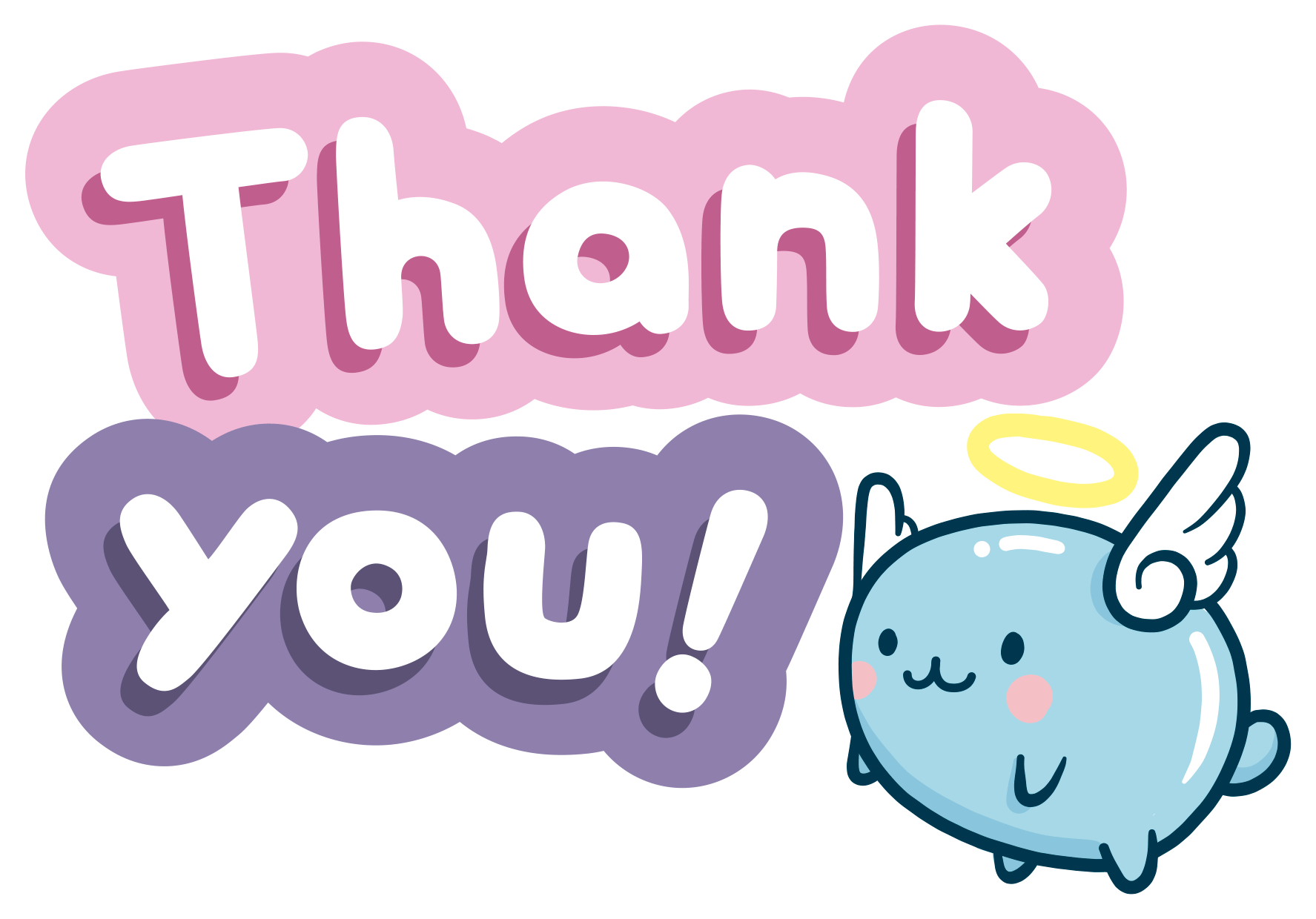 1
Xem lại bài đã học
2
Hoàn thành bài tập  LTVD và SBT
Dặn dò
Chuẩn bị bài 4: “Kí hiệu và bảng chú giải bản đồ. Tìm đường đi trên bản đồ”.
3
[Speaker Notes: Hoàn thành bài nào GV linh động viết vào nhé]
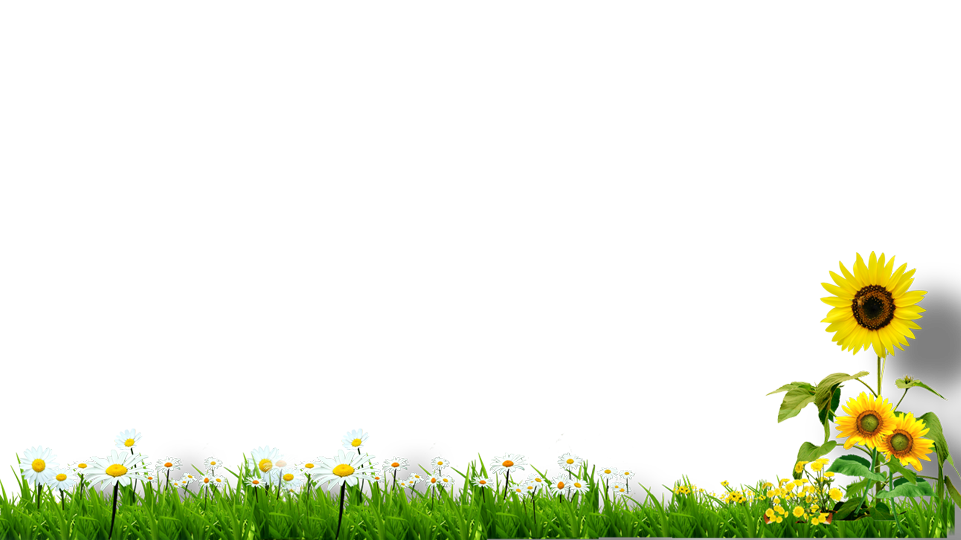 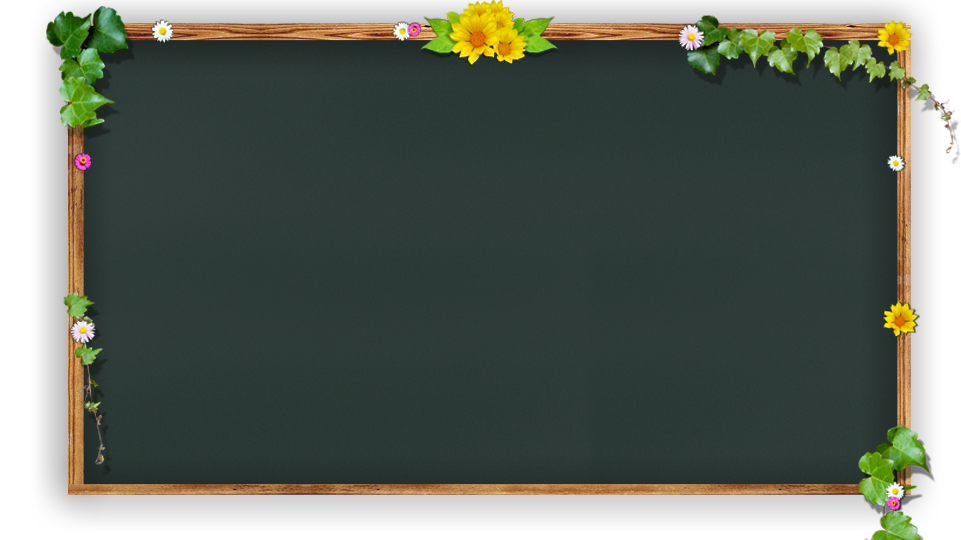 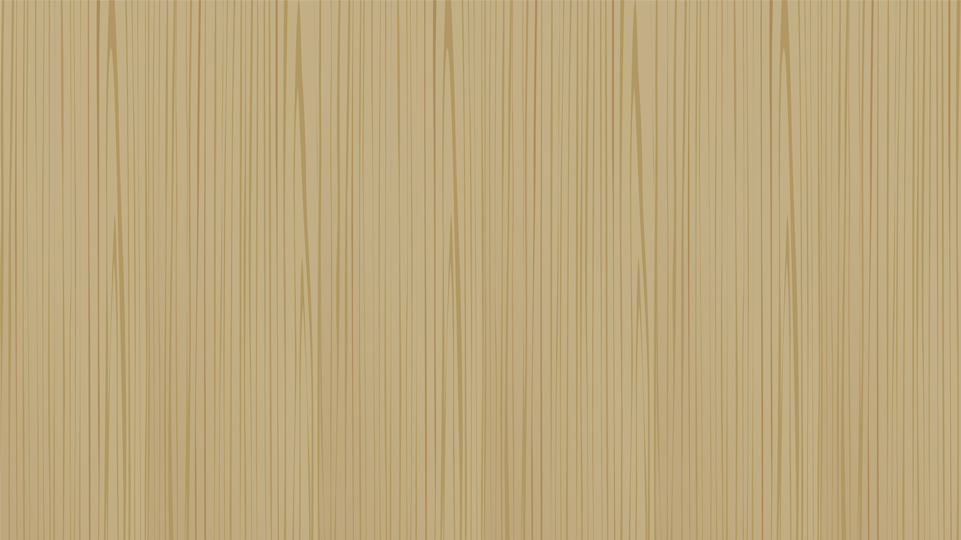 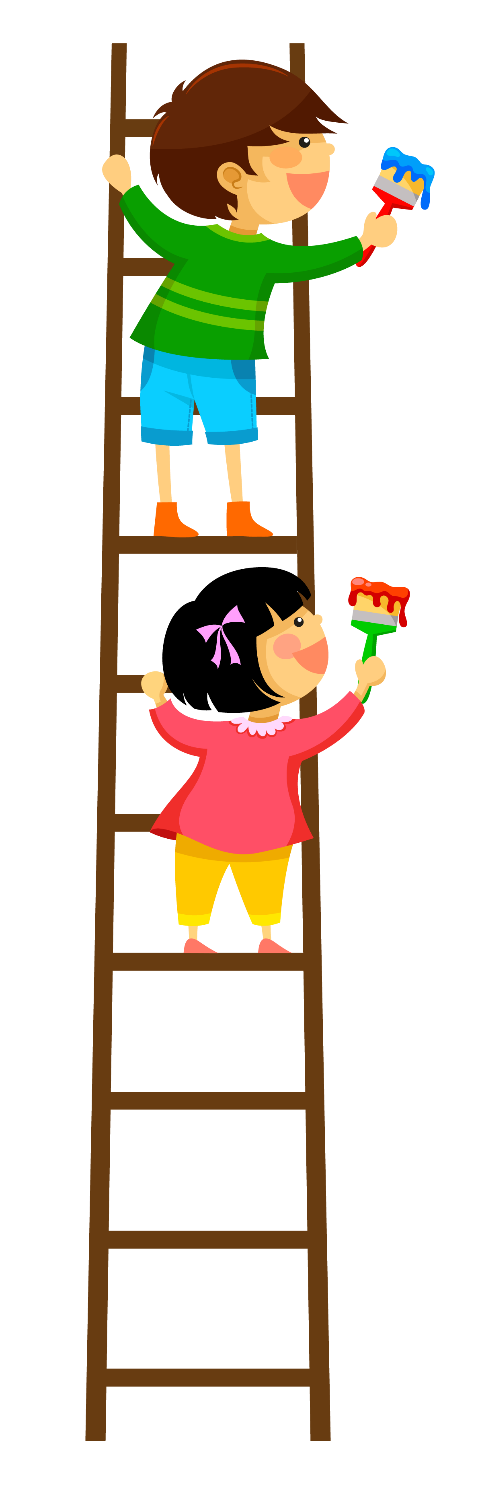 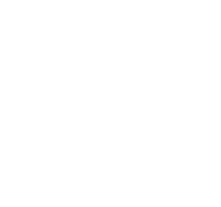 Tạm
Thầy
Biệt
Các
em
Và
Cô
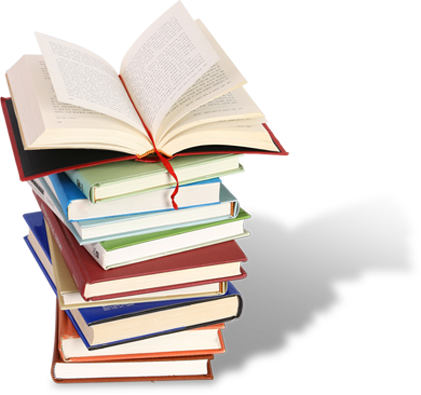 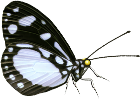 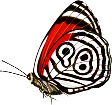